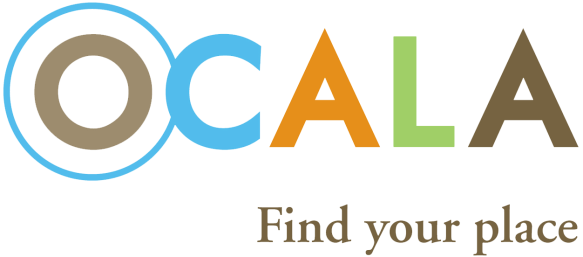 City of Ocala Leadership Group Meeting August 27, 2015
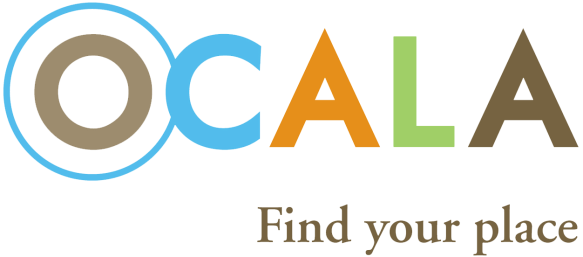 Leadership Group Meeting Agenda
City Branding/Logo/Seal
West SR 40 and US 27 Corridor 
Outcome of previous cases
Upcoming meetings 
Approval of 6/25 & 7/23 Minutes
Final Comments
Outcome/Status of Previous Cases
Ritterhoff Property
Special Exception at US 441 and SR 40
Downtown Parking Garage
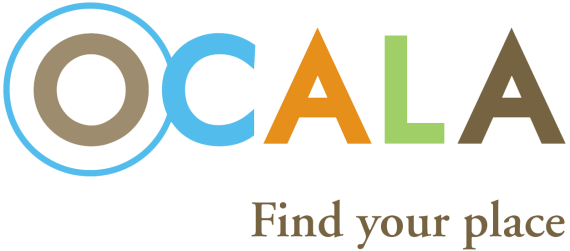 Approval of 6/25 & 7/23  minutes
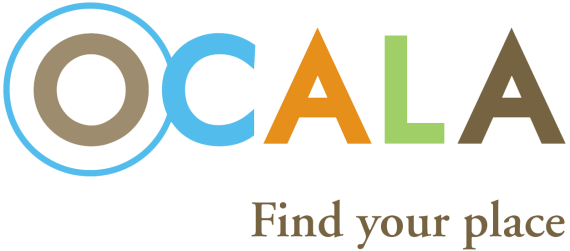 Upcoming Meetings
City Council Meeting
  September  3rd at 4:00 pm at City Council Chambers
  September 15th at 4:00 pm at City Council Chambers
	Transportation Impact fee Ordinance discussion
  September 1st at 2:00 pm at Marion County Auditorium	
Ocala Historic Preservation Advisory Board
  September 1st at 4:00 pm at 2nd Floor CSC Training Room
	Ocala Roadway Studies (NE 25th & 36th Ave)
  September 8th, 4:30 to 6:30 pm, Ocala Police Department	
	Planning and Zoning Commission
  September 14th at 5:30 pm at City Council Chambers
	Board of Adjustment 
   September 21st at 5:30 pm at City Council Chambers
[Speaker Notes: Significant Cases:  Auto Upholstery Shop, Peter Pensa site]
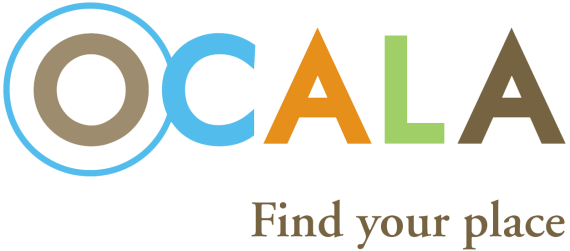 Comments / Questions